BAKER TILLY AND ACUA WEBINAR
My big fat Greek life audit
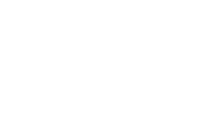 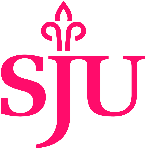 The information provided here is of a general nature and is not intended to address the specific circumstances of any individual or entity. In specific circumstances, the services of a professional should be sought. Tax information, if any, contained in this communication was not intended or written to be used by any person for the purpose of avoiding penalties, nor should such information be construed as an opinion upon which any person may rely. The intended recipients of this communication and any attachments are not subject to any limitation on the disclosure of the tax treatment or tax structure of any transaction or matter that is the subject of this communication and any attachments. Baker Tilly Virchow Krause, LLP trading as Baker Tilly is a member of the global network of Baker Tilly International Ltd., the members of which are separate and independent legal entities. © 2018 Baker Tilly Virchow Krause, LLP
Introductions
Today’s webinar moderator
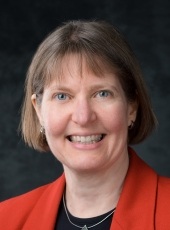 Amy Hughes
ACUA Distance Learning Director
Director of Internal Audit
Michigan Technological University
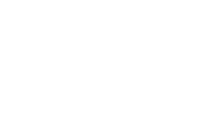 2
[Speaker Notes: SPEAKER = AMY

TIMING = 30 seconds]
Introductions
GoToWebinar guide
Everyone is muted to avoid background noise. 
Asking questions: Ask questions by clicking on the Questions panel on the right side of your screen, type your question and submit to all organizers.
If disconnected: If audio is disconnected, click on the Audio panel on the right side of your screen, or refer back to your e-mail for the dial-in number. 
Support #: If you have any technical problems, call GoToWebinar support at 1 888 646 0014. 
Today’s webinar will be recorded.
3
[Speaker Notes: SPEAKER = AMY

TIMING = 30 seconds]
Introductions
Today’s speakers
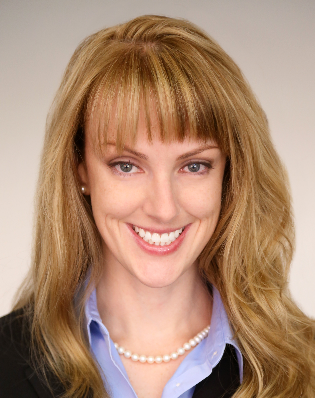 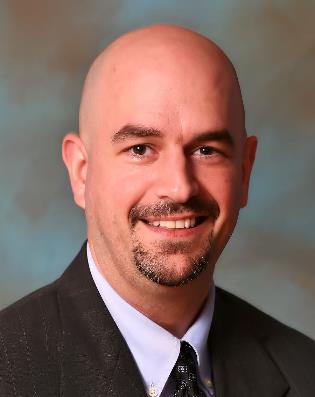 Chris Garrity CPA, CIA, CFE, CGMA, MBA
Director of Internal Audit
Saint Joseph’s University
Adrienne Larmett MBA, CRA
Senior Manager
Baker Tilly
4
[Speaker Notes: Chris Garrity, Director of Internal Audit, Saint Joseph's University
XX
XX
Adrienne Larmett, Senior Manager, Risk Internal Audit and Cybersecurity practice, Baker Tilly
15 years industry and professional services experience
Has performed engagements at 28 higher education institutions in internal audit, research compliance, business process improvement and enterprise risk management (ERM)]
Introductions
Session summary
Greek life is a longstanding tradition on many college and university campuses
Adverse events across the country have tarnished the Greek life image
Internal Audit can serve as an ally in addressing the risks associated with Greek life and help prevent reputational damage
5
[Speaker Notes: Fraternity and sorority life has a long-standing tradition of philanthropy and fostering an environment of brotherhood and sisterhood. However, media reports on negative events throughout the country transform the Greek life image to one of binge drinking, hazing, and death. What can internal audit do to aid colleges and universities in addressing the risks often associated with Greek life and help prevent reputational damages? And how?]
Introductions
Objectives
Understand the risks associated with Greek life
Identify frameworks to assess and monitor internal controls activities
Provide techniques an recommendations focused on protecting students from harm and safeguarding the institution, its officers, and its assets
6
[Speaker Notes: Learning Objective 1: Understanding the risks associated with Greek life.
Learning Objective 2: Identifying frameworks to assess and monitor internal control activities.
Learning Objective 3: Providing leading practice risk management techniques and recommendations focused on protecting students from harm and safeguarding the institution, its officers, and its assets.]
About Greek life
Greek life
Higher education
Interfraternity Council (IFC)
National Panhellenic Conference (Panhellenic)
Culture-based 
Academic
Saint Joseph’s University
22% participation
5 sororities
3 fraternities
8
[Speaker Notes: IFC –  the representative governing body of all men’s North-American Interfraternity Conference fraternities

Panhellenic - The National Panhellenic Council is an umbrella organization women's sororities throughout the United States


Purpose:
Support and advocate for positive sorority/fraternity experiences 
Promotes unity across all chapters
Provides oversight related to bidding, recruitment and chapter guidelines/requirements]
Recent events
Hazing
Deaths
Lawsuits
Regulations
Loss of recognition
9
[Speaker Notes: Recent events
Hazing, fines
Negative spotlight on the organizations]
Risks
?
Unrecognizedorganizations
Policies and procedures
Education and training
Funding and resources
Advising and support
Monitoring
10
[Speaker Notes: Unrecognized organizations
What does “Unrecognized” mean
Due to chapter conduct, low enrollment etc. organizations are no longer subject to the monitoring procedures in place and other resources and support (i.e. funding, advisors)
Lack of procedures related to the formal recognition of student organizations
Communication to students and parents related to which group are not recognized

Insufficient monitoring procedures and oversight of student organizations
Undocumented, informal, out-of-date policies
Not clearly defined as someone's responsibility
Insufficient advisement and support for student organizations
Chapters are not provided with advisors who are properly trained or have the time to spend 
Is there an office that provides support for greek orgs looking for leadership and guidance

Insufficient policies and procedures in place to govern organizations
Policies and procedures are out of date, not formally documented or communicated
2. Insufficient education and training programs
	lack of formalized and mandatory training programs
	are we tracking attendance and following up on those who did not attend?
	Do we have the resources to develop and organize training programs
Lack of funding and resources to support organization
	does the department responsible for managing greek life and oversight have adequate staff
	does the department have a budget that allows for training and educational programs?]
Polling question #1
What role do you hold within your institution? 
Internal Audit
Risk Management
General Counsel
Compliance
Other
11
Frameworks
Frameworks
Regulations
Risk management
Campus climate survey
13
Polling question #2
What is the biggest risk you worry about related to Greek Life? 
Reputational Risk (i.e., hazing or alcohol related incidents)
Financial Risk (i.e., lawsuits as a result of incidents)
Operational Risk (i.e., lack resources to adequately oversee the Greek community)
I don’t know
How internal audit can help
Assess
Policies and procedures
Resources
Training and education
Reporting and evaluation
16
[Speaker Notes: Review your institution’s policies and procedures related to student organizations, training and education
	DO they exist?
	Are the formalized?
	How do we communicate them?
	How frequently are they reviewed?]
Capture
Roles and responsibilities
Communication mechanisms 
Incident response evaluation and consistency
17
[Speaker Notes: Gain an understanding the roles and responsibilities for those offices involved in Greek oversight and operations
What are the means of communicating and what constitutes the need to share information? (i.e. student conduct office, counseling services etc.)
Are the offices taking a consistent approach when responding to issues?]
Evaluate
Test compliance with regulatory requirements 
Test the effectiveness of incident and conduct reporting
Test the effectiveness of chapter accreditations
[Speaker Notes: Evaluate current procedures to ensure compliance with institutional policies and procedures
Evaluating procedures around reporting (i.e. chapter status, conduct reports, and hazing incidents

Tim Piazza Law  - PA  The new law went into effect in November
Creates tiers for hazing, which is a summary offense unless
The hazing resulted in bodily injury = Third-degree misdemeanor (fines of up to $2,500  and can include imprisonment of up to one year)
The hazing resulted in serious bodily injury or death = Third-degree felony. (fines of up to $15,000  and can include imprisonment of up to 7 years)
Creates category of Organizational Hazing
Defines organizations as groups such as a fraternity, sorority, society, club, association whose members are primarily students or alumni of the organization
The organization would be held to the above hazing tiers if the organization intentionally, knowingly or recklessly promotes hazing
The court also could direct the organization to forfeit any property which was involved in the violation for which the defendant was convicted in addition to any other sentence permissible by law. 
Creates category of Institutional Hazing
Defines institutions as places within the Commonwealth that grant associate or higher academic degrees
Hazing offenses by an institution would be punishable with a fine of up to $5,000. 
Aggravated hazing by an institution would be punishable with a fine of up to $15,000. 
Other provisions
Institutions and high schools must:
Adopt a written policy against hazing and rules prohibiting students or others associated with a sanctioned organization from engaging in hazing
Provide a copy of the policy, including the rules, to all organizations within the institution or secondary school, and post them to their publicly accessible website
Have a program for enforcing the policy and penalties for violations of the policy such as invoking fines; withholding diplomas or transcripts; revoking recognition of the organization; imposing probation, suspension, dismissal or expulsion.
Maintain a report of all violations of the institution’s antihazing policy or State or Federal laws related to hazing.
Establishes safe-harbor criteria that will protect someone from prosecution for involvement in a hazing incident if they are seeking assistance for someone in need of help]
Analyze
Oversight mechanisms
Incident response 
Reporting and evaluation tools
[Speaker Notes: Analyze the management and oversight mechanisms that monitor student organizations, incident reporting and response 
Are there forms in place that require incidents are reported in a consistent manner 
What are the requirements for reporting from the chapters to the institution? How frequently and what cons]
Polling question #3
Are training programs related to hazing, sexual conduct and alcohol mandatory for all students?
Yes
No
I don’t know
Internal audit’s approach
Suggested approaches
Compare institutional policies against applicable regulations
Perform gap analysis of organizational procedures and manuals
Verify chapter insurance coverage
Interview key process owners and stakeholders
Interview student leaders and members
[Speaker Notes: Checking Chapter Certificates of insurance and  coverages– are they adequate? Who is responsible for monitoring?
Assess whether polices and procedures are consistent with applicable regulations
Through testing and review of documentation, determine if there are any policies, procedures or standards of practice that are not being adhered to 
Focus on not just social greek but professional greek as well

Conduct interviews of key Greek Life Chapter Leadership, Non-Greek Life: Students, Advisors, staff and faculty]
Suggested approaches (continued)
Review, attend, and analyze training programs and materials
Assess new member programs and activities
Evaluate internal controls over monitoring and enforcement
Evaluate internal controls over finances
Compare institutional practices with peer and leading practices
[Speaker Notes: Review program materials, understand attendance requirements (i.e. mandatory vs. non), understand frequency (i.e. annual, new members etc.)
Hazing, sexual assault, alcohol and drugs
Understanding new member programs
what activities are involved?
Are there agreements with members that require signatures indicates acknowledgement of understanding 
What training is involved for new members
Social vs professional
Are professional greek orgs subject to the same or similar requirements
Are these orgs provided training?
Are there controls in place to monitor and enforce
Chapter Rating System (key monitoring element)
Are there controls in place related to finances: fundraising, dues and events
Leading practices - is oversight of Greek Life resourced in terms of FTEs, budget, etc to align with the presence (in numbers) of Greek students and also compared to their peers.]
Polling question #4
Has your organization performed a review related to Greek life or students organizations?
Yes
No
Not yet, but we are interested!
Questions?
Resources
Baker Tilly
Oversight of Greek life organizations
https://www.bakertilly.com/insights/oversight-of-greek-life-organizations 

Saint Joseph’s University
Blank Greek life RCM
contact Chris Garrity cgarrity@sju.edu 

United Educators:
Greeks and Risks: Lessons from Claims
Available in the Resources section of ACUA connect  
Preventing Greek Organization Hazing Blog
https://www.edurisksolutions.org/Templates/template-blogs.aspx?pageid=47&id=2808&blogid=100